The British Museum
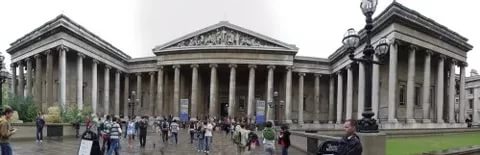 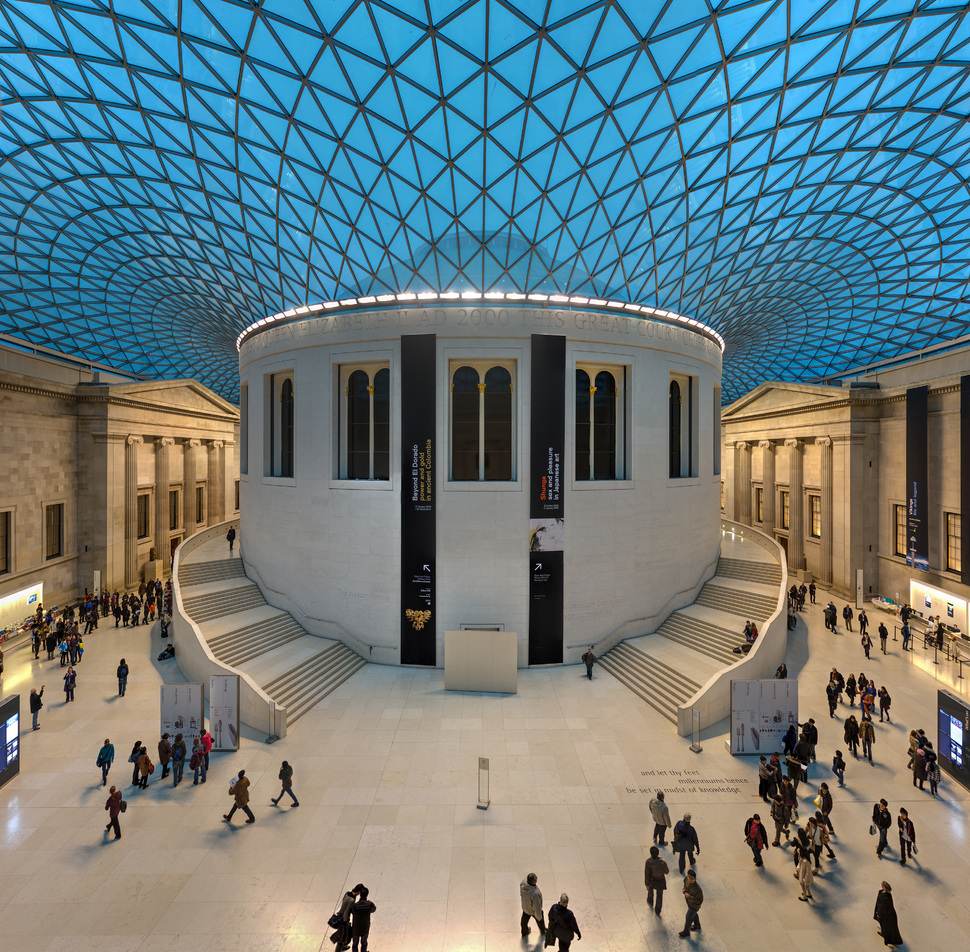 Историко-археологический музей Великобритании и один из крупнейших музеев мира,находится в Лондоне, имеет коллекцию памятников первобытной и античной культуры Древнего Востока,собрание гравюр, рисунков,керамики, монет;основан в 1753 году.
Йорк----город в графстве Йоркшир,известный своими шоколадными фабриками, национальным музеем железных дорог и музеем,который воспроизводот жизнь викингов в 10 веке.
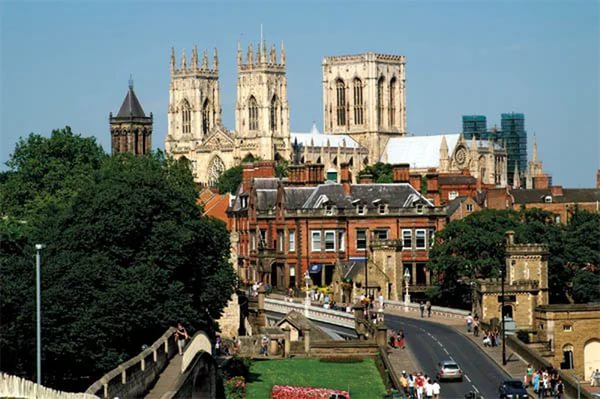 Центр викингов—музей в йорке, который воспроизводит жизнь викингов в 10 веке.
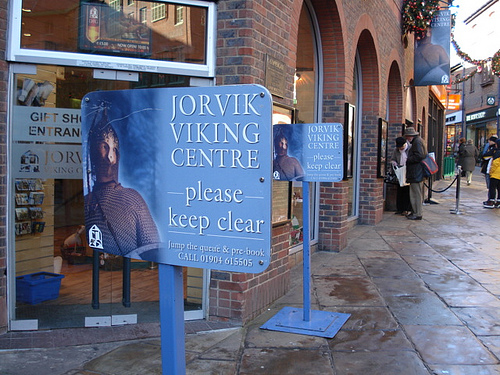 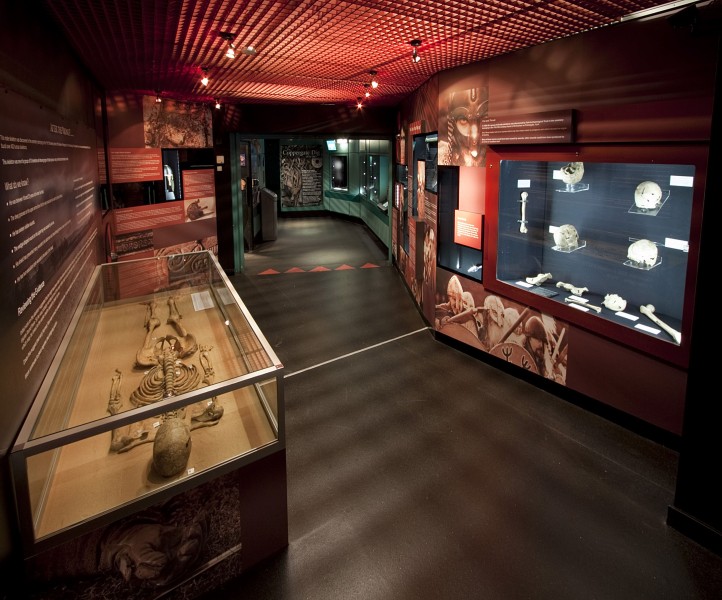 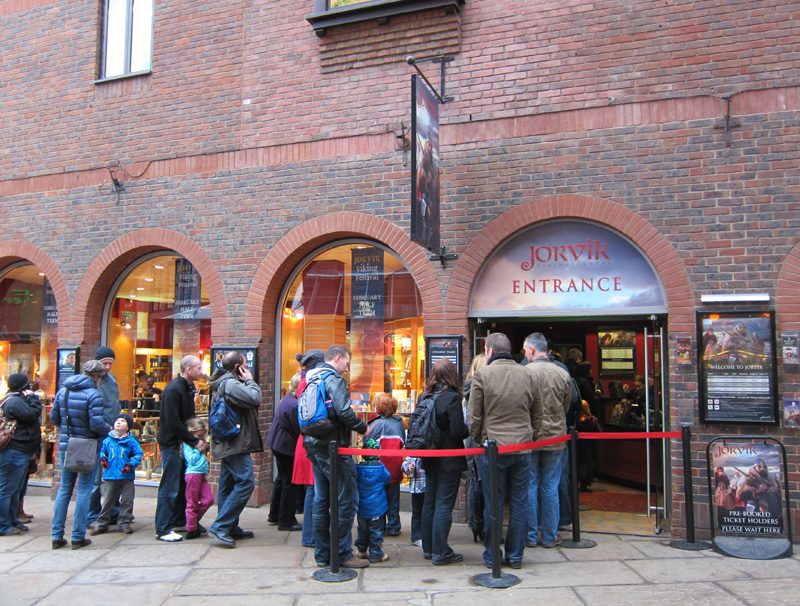 Олтен Тауэрз Парк– самый большой тематический парк в центральной Англии,включающий в себя более 125 аттракционов, среди которых «русские горки»,канатная дорога,детская железная дорога.
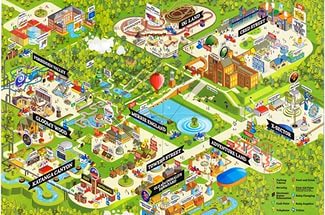 Hamleys-Хемлис- очень известный старейший магазин игрушек (более 250 лет),расположен в центральной части Лондона.
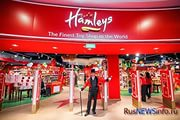 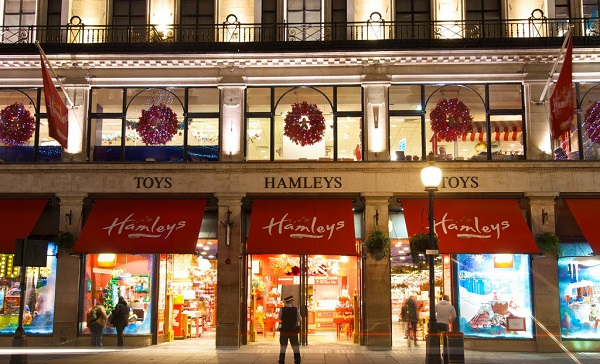 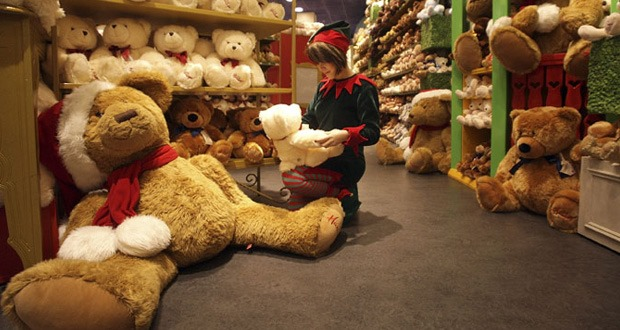 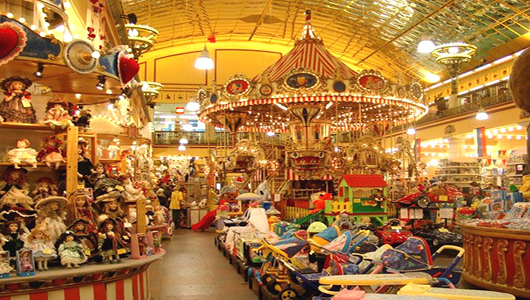